ჭკვიანი ნივთებისა და სახლების განვითარების ტენდენციებიბსუ ასოცირებული პროფესორი ზაზა დავითაძებათუმი 25 ივნისი 2019 წელი
ჭკვინი სახლი და ამაზონ „echo”
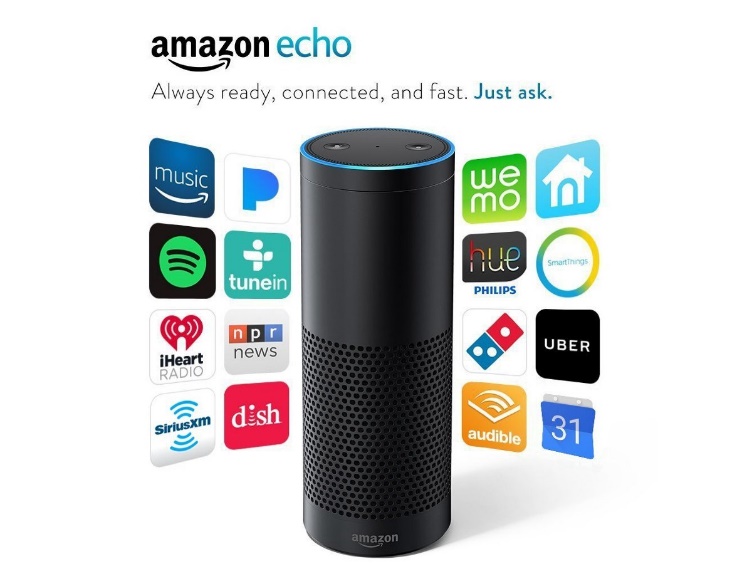 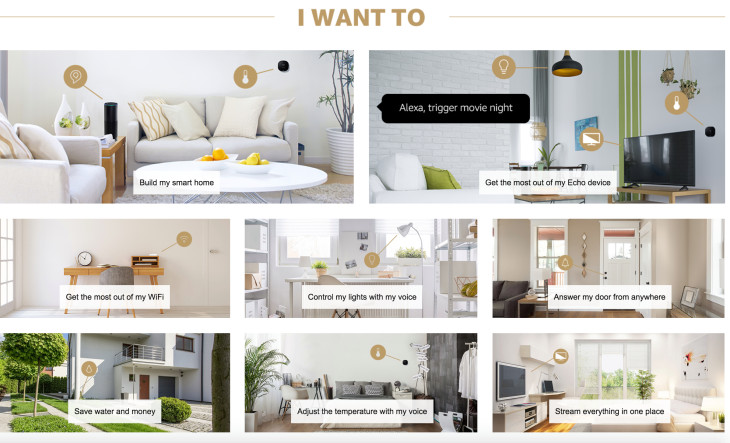 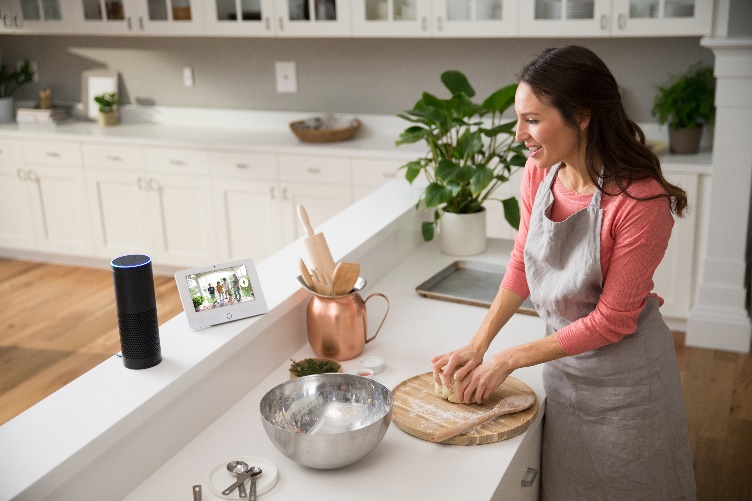 ამაზონ „echo”
ამაზონ „echo”
ამაზონ „echo-SPOT”
ამაზონ „echo” თავსებადი ზოგიერთი ნივთი
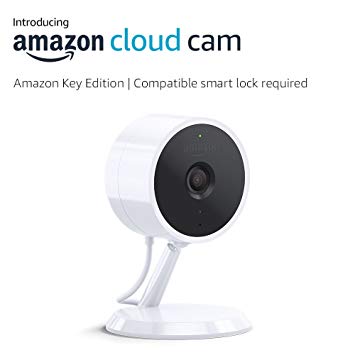 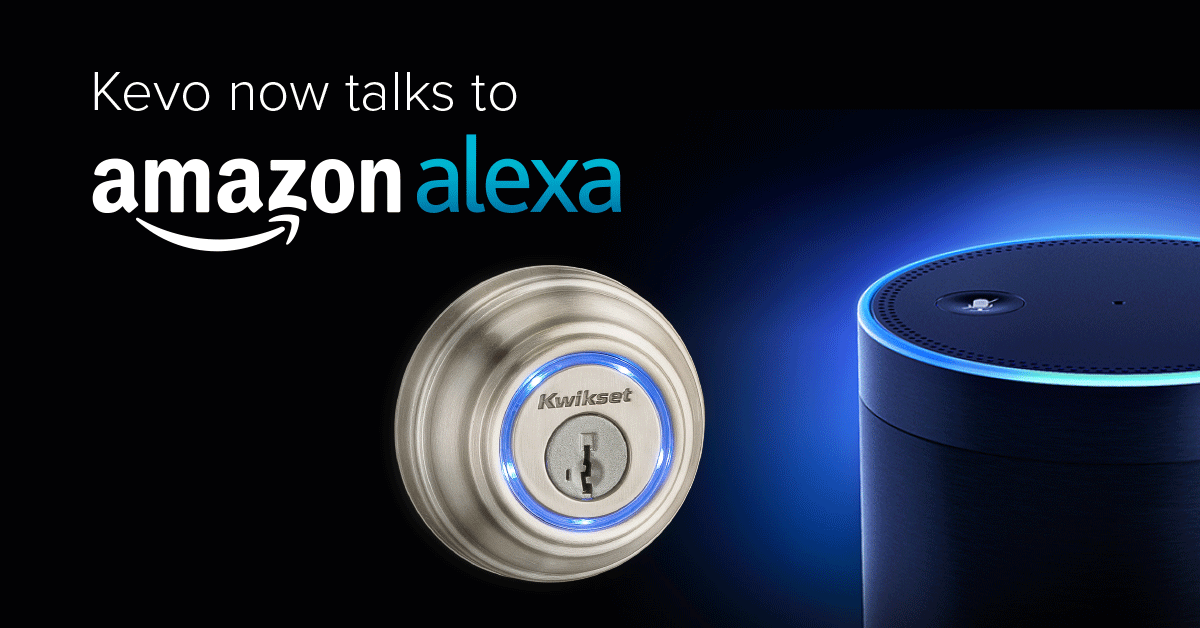 ამაზონ „echo” პრინციპი
ამაზონ „echo” ზოგიერთი უნარები
ამაზონ „echo” ზოგიერთი უნარები
ამაზონ „echo” ზოგიერთი უნარები